Seeing Biblical Love for the First Time
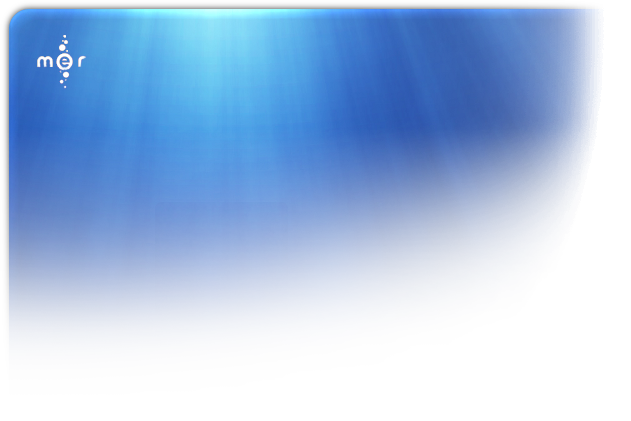 Love your enemies (Matt. 5:43-48)
To be like God
Seeing Biblical Love for the First Time
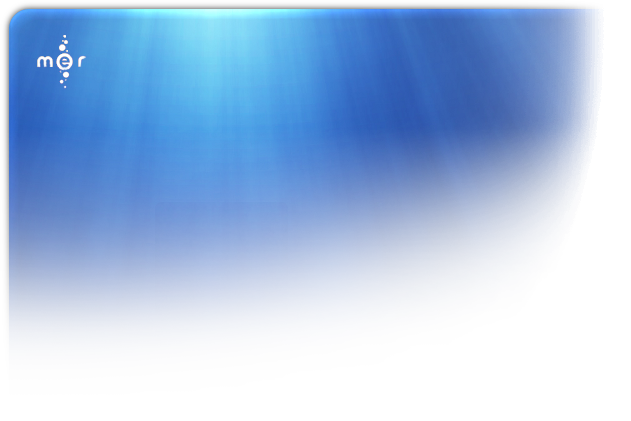 Love for God and neighbor (Matt. 22:37-40)
With your all
As yourself
All law, all prophets “hang” on these two commands
Seeing Biblical Love for the First Time
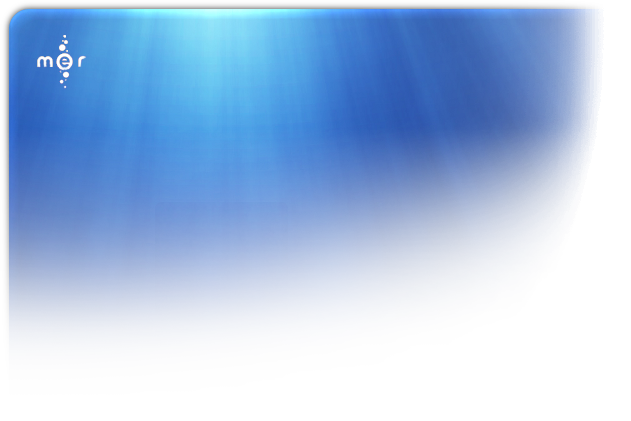 Who will love more? (Luke 7:41-43)
Recognition of our sin before God motivates love.
Lack of love means lack of recognition.
Seeing Biblical Love for the First Time
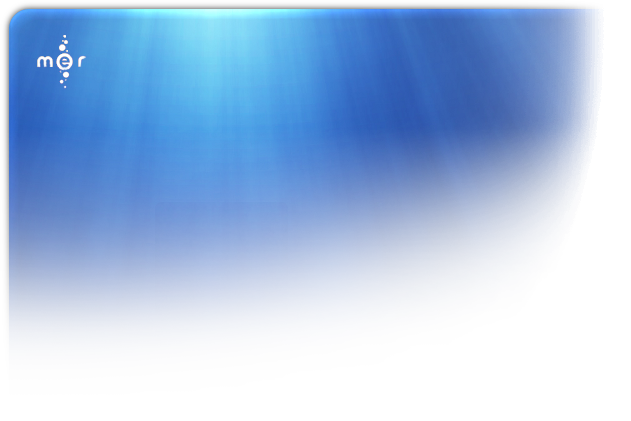 A new commandment (John 13:34-35)
“As I have loved you.”
Identifies Christians to the world
Seeing Biblical Love for the First Time
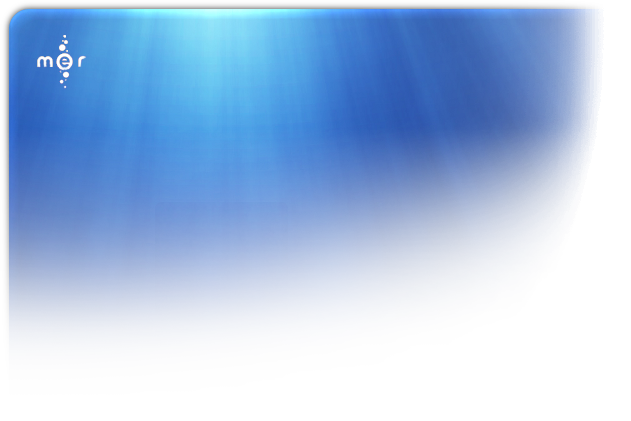 Love means obedience (John 14:15, 21-24)
Keeping His commandments
Keeping His words
Disobedience means we do not love Him
Seeing Biblical Love for the First Time
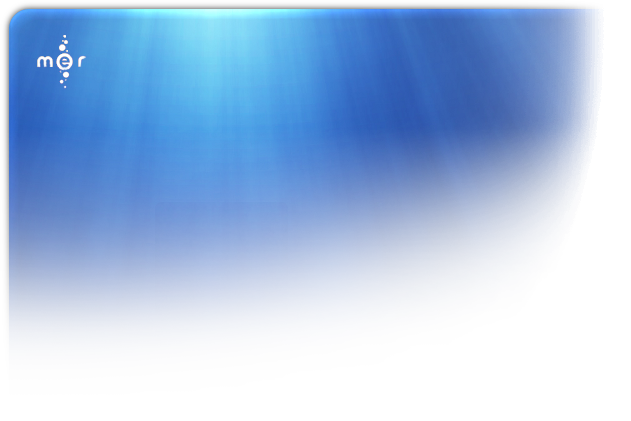 Love without hypocrisy (Rom.12:9-10)
Affection
Brotherhood
Honor
Seeing Biblical Love for the First Time
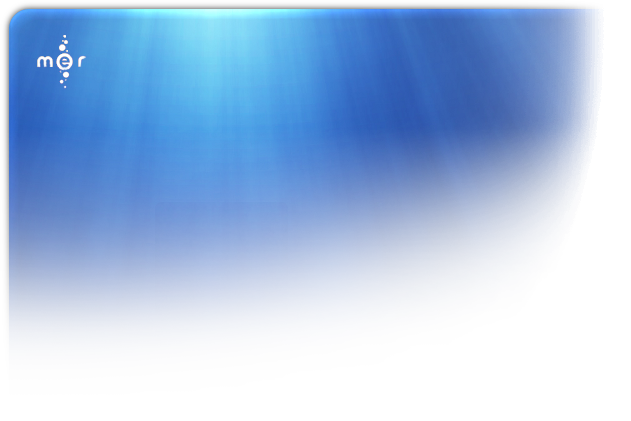 Love is a debt (Rom. 13:8-10)
Love does no harm
Seeing Biblical Love for the First Time
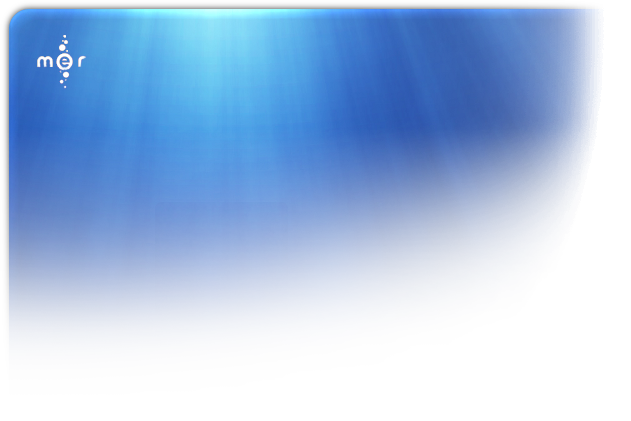 Walking in love (Rom. 14:13-15)
No stumblingblocks
Seeing Biblical Love for the First Time
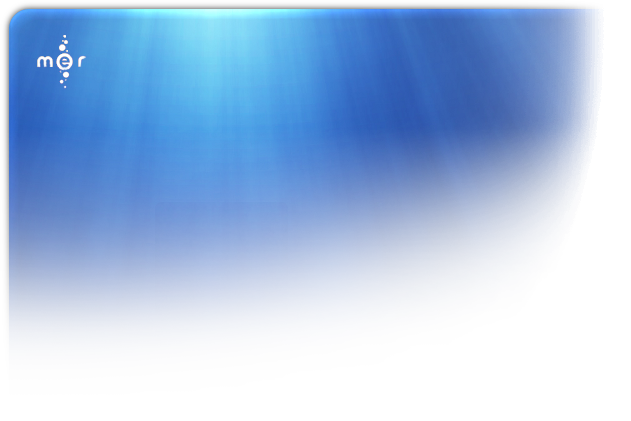 Without love (1 Cor. 13:1-3)
Worship and sacrifice are nothing without love
Seeing Biblical Love for the First Time
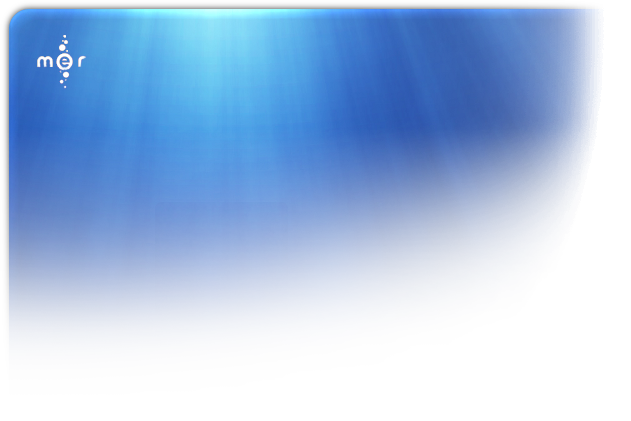 Uniquely defined (1 Cor. 13:4-8)
A choice
A decision
Best interests of others
Seeing Biblical Love for the First Time
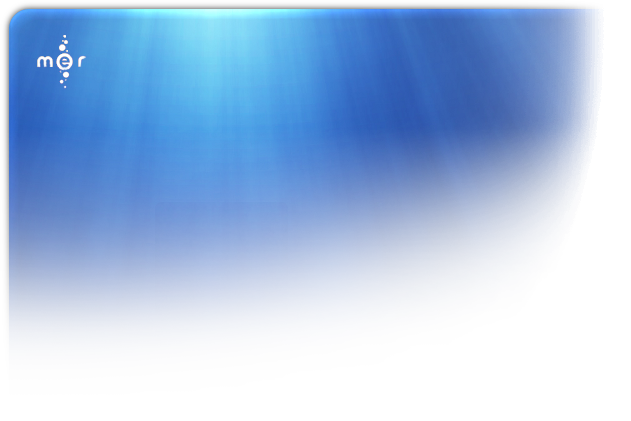 The greatest of three (1 Cor. 13:13)
Part of fruit of the Spirit (Gal. 5:22-23)
Bear with one another in love (Eph. 4:2)
Seeing Biblical Love for the First Time
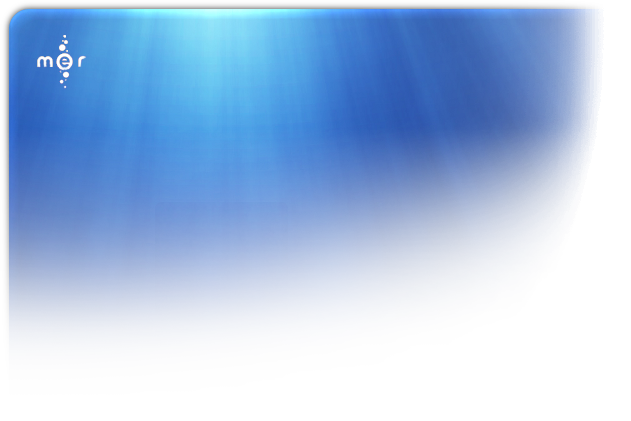 Speak the truth in love (Eph. 4:15-16)
Edify church in love
Seeing Biblical Love for the First Time
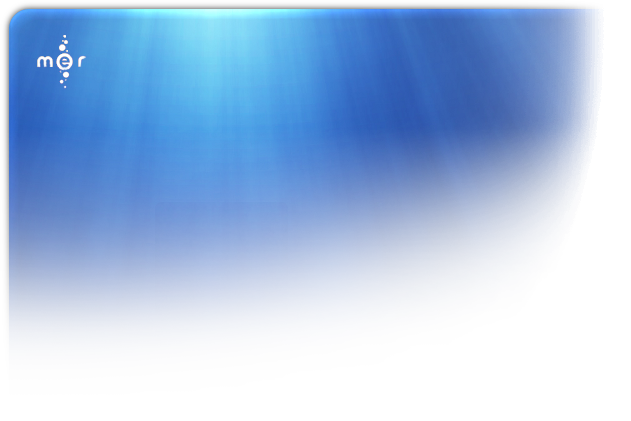 Love in the home (Eph. 5:25-33; Titus 2:4-5)
Seeing Biblical Love for the First Time
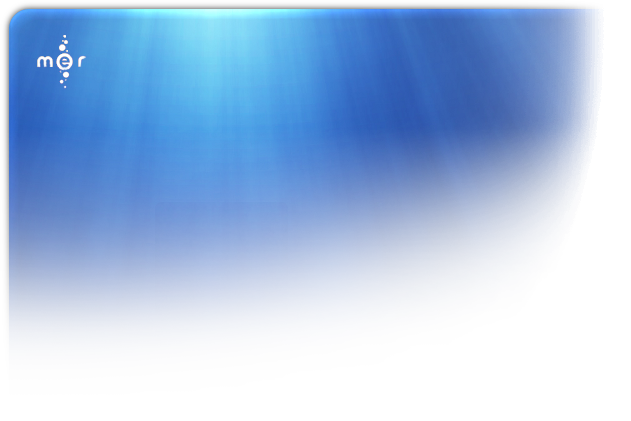 Bond of perfection (Col. 3:14)
Completeness
Maturity
Seeing Biblical Love for the First Time
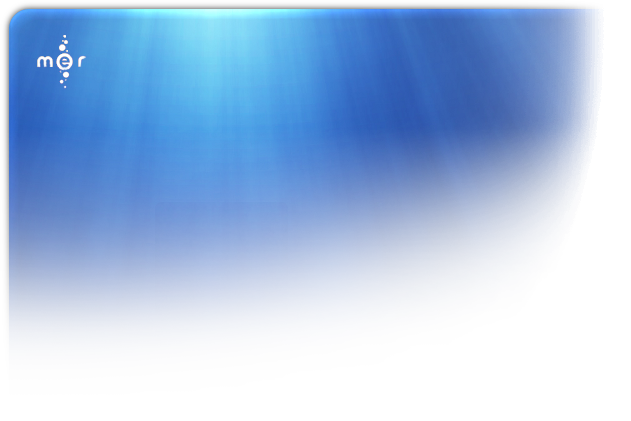 Assembling for worship should stir up love (Heb. 10:24)
Love in deed and truth (1 John 3:18)
We love Him because He first loved us (1 John 4:19)